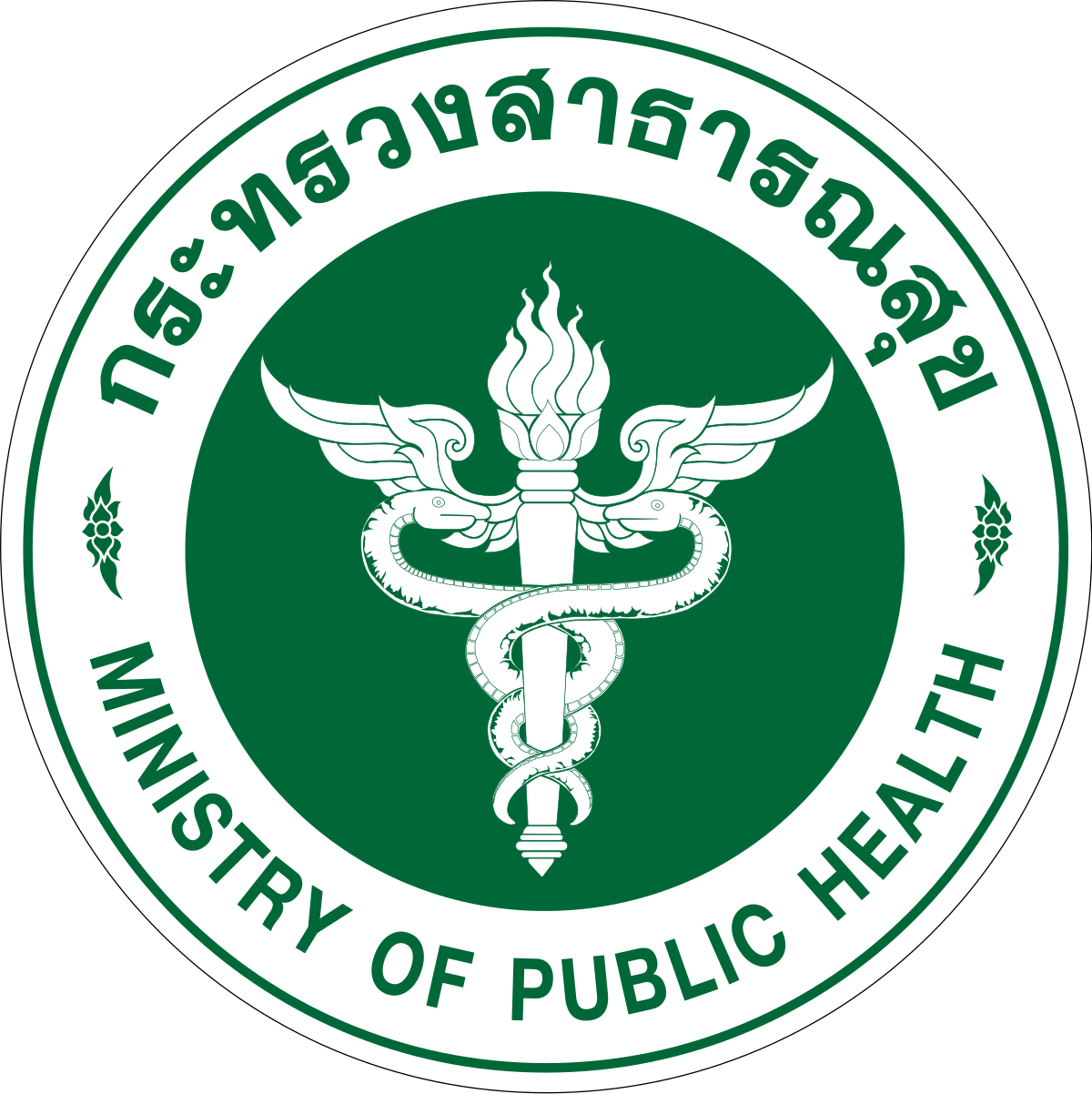 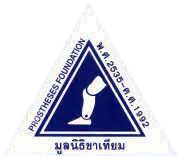 สำนักงานสาธารณสุขจังหวัดเพชรบูรณ์  ร่วมกับ  มูลนิธิขาเทียม
ในสมเด็จพระศรีนครินทราบรมราชชนนี  และจังหวัดเพชรบูรณ์
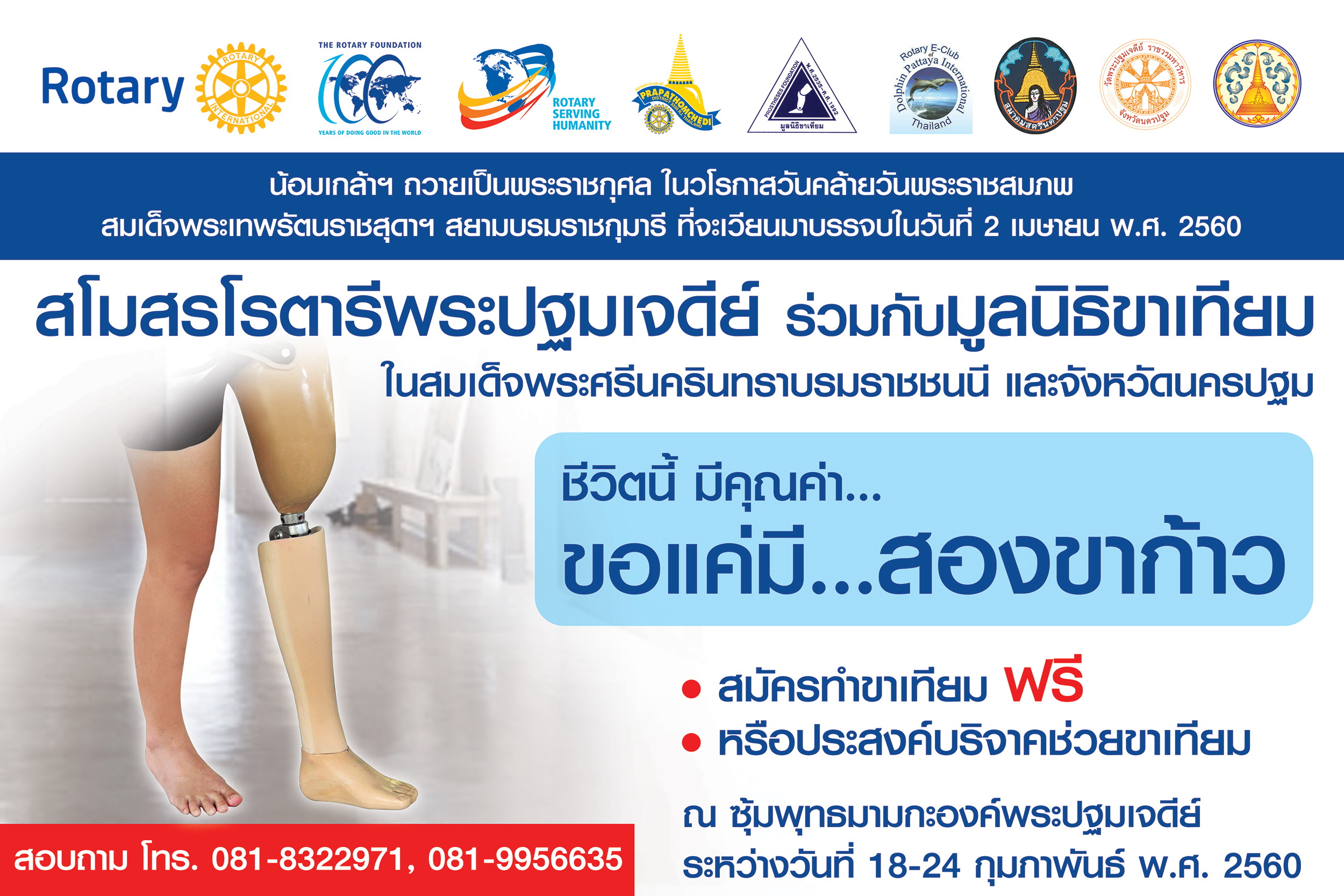 รับบริการทำขาเทียมพระราชทานเคลื่อนที่  ครั้งที่  160ระหว่างวันที่  19 – 24  กุมภาพันธ์  2566ณ  มหาวิทยาลัยการกีฬาแห่งชาติ  วิทยาเขตเพชรบูรณ์
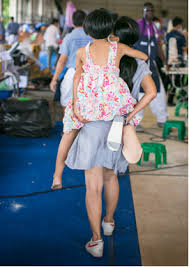 ผู้พิการที่เข้ารับบริการมีหลักสูตรฝึกอาชีพให้ด้วยนะจ๊ะ
กลุ่มเป้าหมาย : 
    - ผู้พิการขาขาดรายใหม่  
    - ผู้พิการรายเก่าที่ต้องการเปลี่ยนหรือชำรุด
ลงทะเบียนขอรับบริการ : 
รพ.ทุกแห่งในจังหวัดเพชรบูรณ์ 
(กลุ่มงานกายภาพบำบัด)
หรือสอบถามรายละเอียดเพิ่มเติมได้ที่
กลุ่มงานส่งเสริมสุขภาพ  
สำนักงานสาธารณสุขจังหวัดเพชรบูรณ์
ฟรีไม่มีค่าใช้จ่าย
กลุ่มเป้าหมาย  150  ราย/ขา  (ข้อมูล  ณ  วันที่  26  ธันวาคม  2565)